Running Windows 10 on Raspberry Pi
Overview
Introduction to the Raspberry Pi device
Getting Windows 10 onto a Raspberry Pi
Deploying C# applications
Raspberry Pi and Snaps
Q & A
Raspberry Pi Overview
Raspberry Pi Introduction
What is the Raspberry Pi?
The Raspberry Pi is a small computer system built onto a tiny circuit board
It has around the same computing power as a modern Smartphone
You can use various operating systems, including Windows 10
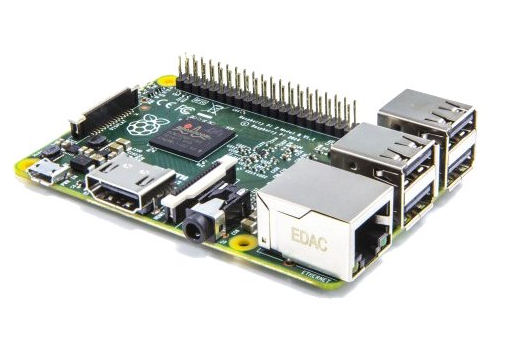 Raspberry Pi Overview
What do I need to get started?
You can buy a Pi  for a very low price, but remember that you will need at least a case, keyboard,  mouse, screen and power supply as well
You can use the ones from your PC if you like
The keyboard and the mouse must be USB
The monitor must be HDMI (you can use composite but the quality is not very good)
You will need a USB power supply and a micro-usb cable 
The Raspberry Pi can be a bit picky about some devices
Best to seek out ones sold to work with the Pi
Raspberry Pi Overview
What can I connect a Raspberry Pi to?
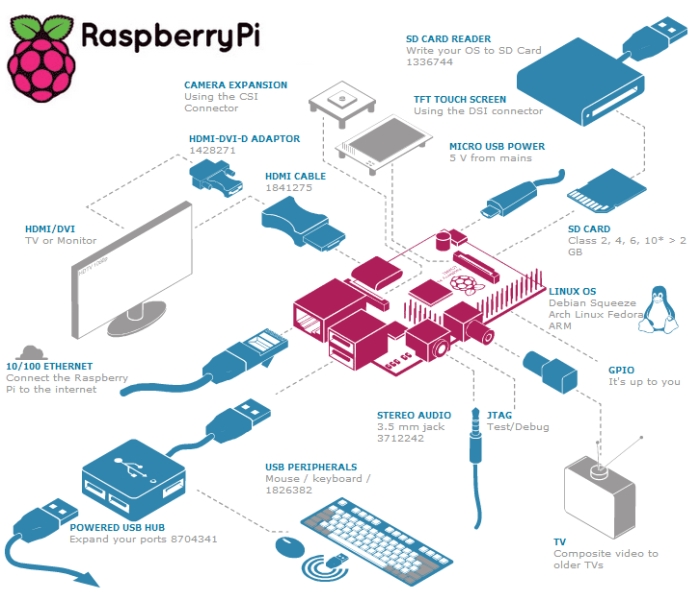 There are lots of connection options:
USB peripherals
HDMI monitor
Wired network
Stereo Audio
You can use input/output pins to link to electrical components
Raspberry Pi Overview
Flavours of Pi for Windows 10
There have been a number of different versions of Raspberry Pi over the years
For the Windows 10 operating system you need Version 2.0 of the platform
This has a quad core processor and more memory than the original device
25-Nov-15
7
Windows 10 on Pi
What you don’t get is a multi-purpose device that you can use to replace your desktop PC
Instead you get a device that can load and run a single Windows 10 Universal Application
25-Nov-15
8
Windows 10 desktop
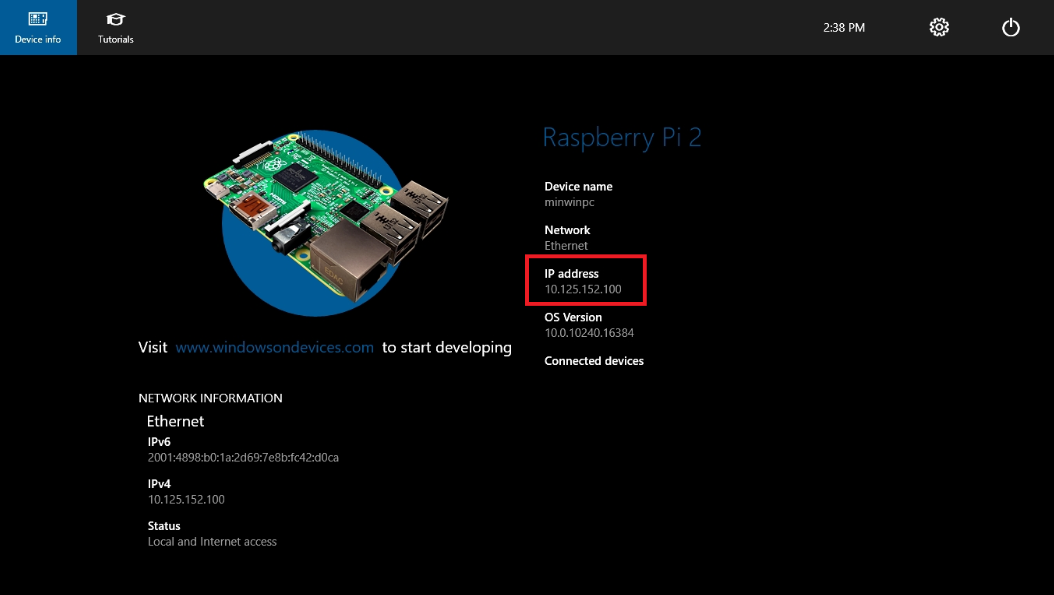 This is the display you get when Windows 10 boots
25-Nov-15
9
Windows 10 Web Management
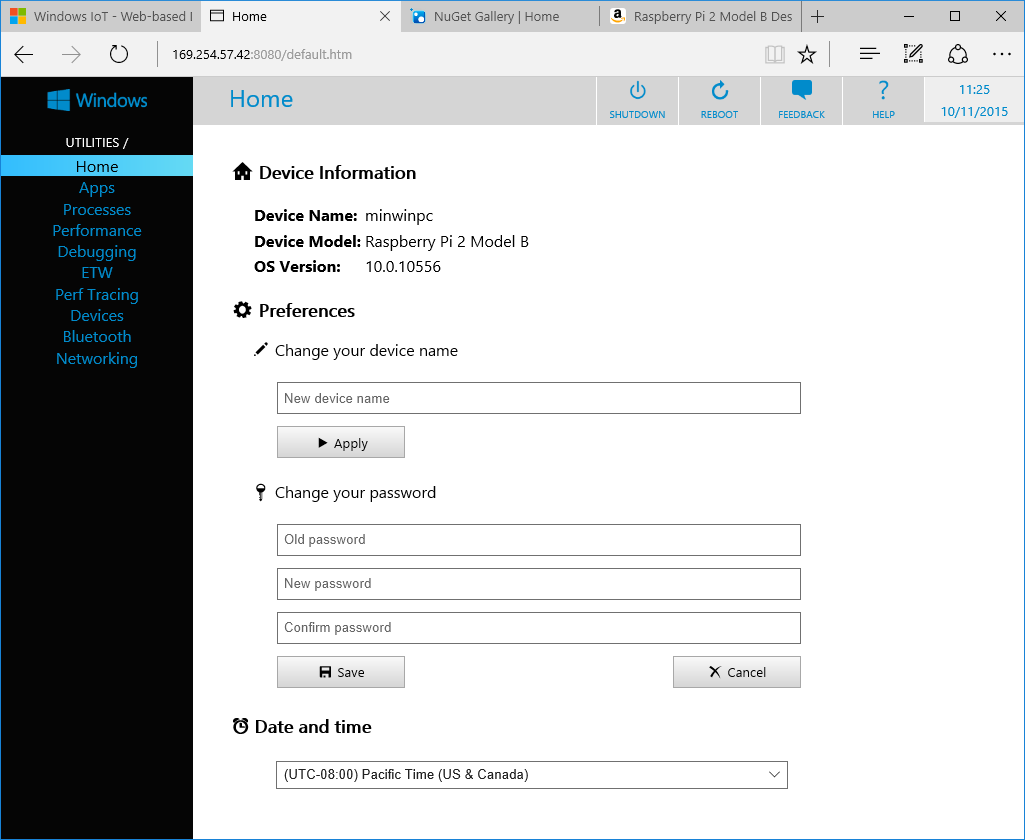 You can also manage it via a web connection
25-Nov-15
10
Windows 10 and Universal apps
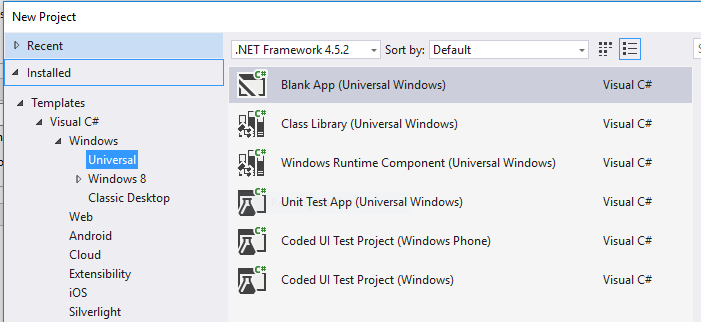 Modern Windows 10 apps can be made “Universal”
A single app can run on a variety of platforms
25-Nov-15
11
Deploying to a Raspberry Pi
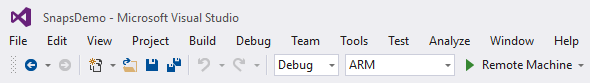 To deploy a universal application to a Raspberry Pi you just have to set the type to ARM and the target to be the remote machine
25-Nov-15
12
Deploying to a Raspberry Pi
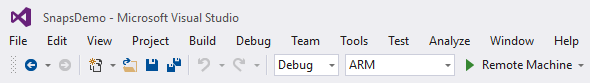 To deploy a universal application to a Raspberry Pi you just have to set the type to ARM and the target to be the remote machine
25-Nov-15
13
Finding the Pi
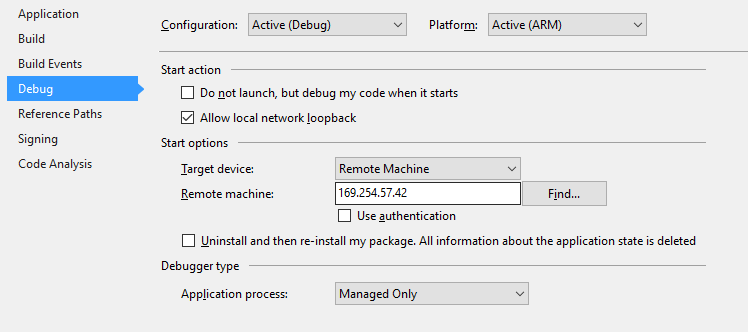 You can set the ip address and authentication to use
25-Nov-15
14
Talking to Hardware
You can just run XAML windows applications on the Pi if you like
But you can also talk to the hardware
There are object based abstractions for GPIO pins etc
There is now a high performance library as well
25-Nov-15
15
Demo
Build and deploy a new project
Show the Snaps framework running on Raspberry Pi
…and the LogoBlaster
25-Nov-15
16
Questions
Links
www.raspberrypi.org
https://dev.windows.com/en-us/iot
Raspberry Pi Overview